FARM INSURANCE CLAIMSAGRICAL PRESENTATION TO LEICESTER INSURANCE INSTITUTE
05/10/2016
[Speaker Notes: Good afternoon,

Thank you to Leicester Insurance Institute for giving me an opportunity to speak.  

I hope my presentation, using studies of real cases, will highlight practical issues that could be easily overcome with better understanding of policy cover and the client’s needs.

My intention is to discuss farming claims at a practical level.  I hope to:

Highlight reasons for difficulties in arranging settlement that is satisfactory to policyholders and how those problems can be prevented. 

Talk about Revenue cover and how it works in practice

Touch on Farm Liability insurance issues

Unusual cases to get us all thinking

Starting with the bad news first………………………………In practice, difficulties that face the loss adjuster tend to arise from one of three basic problem areas, which can largely be avoided if cover is set up correctly:]
05/10/2016
PROBLEM AREAS
No cover!
[Speaker Notes: The dread scenario!

Can be very basic, such as there simply being no cover for a shed that’s burned down or been blown over.

However, the claim I will run through in a moment shows how a lack of detailed understanding of the policyholder’s business can result in a significant part of a loss not being covered]
05/10/2016
[Speaker Notes: Set scene  - 
Friendly cooperation – “Mates rates”. Would have charged neighbour for planting potatoes.  Later in season, neighbour to harvest Insured’s potatoes and charge for service.

Fire destroyed tractor and potato planter as Insured arrived at neighbour’s to plant seed potatoes.]
05/10/2016
The cover:
REVENUE

Cereal/Arable             £200,000
Potatoes in store       £108,000
[Speaker Notes: Claim for Loss of Revenue and ICOW]
05/10/2016
The claim
Increase in Cost of Working

Contractor planting potatoes for 3 farmers             £8,983.92

Loss of Revenue

Income from planting neighbours’ potatoes           £4,837.68

Total claimed										 £13,821.60
[Speaker Notes: Insured engaged a contractor to plant his potato crop and his neighbours’ crops in good faith.  He wanted to “do his bit” for his friends and expected his policy to meet the cost of planting potatoes for all three farmers.  He also expected to recover the income he would have derived from planting his neighbours’ potatoes - £1,156.35 Gross Revenue]
05/10/2016
The problems:
No Revenue cover for Contracting     Income
 No cover for neighbours’ ICOW’s
[Speaker Notes: Also, as the Insured did not have to run his own machinery, to plant any of the crops there were modest savings to take into consideration when calculating the loss under the policy – net ICOW]
05/10/2016
The settlement:
Increase in Cost of Working

Contractor planting potatoes for Insured                 £876.35

Loss of Revenue

Income from planting neighbours’ potatoes                £0.00

Total settlement									   £876.35
[Speaker Notes: ICOW only covered for Insured’s business – neighbours ICOW’s have to be considered under neighbours’ policies

No cover for Contracting income, so no payment could be made for the lost contracting income]
05/10/2016
Reasons for policyholder’s dissatisfaction
Broker assumed income from contract planting of potatoes would be picked up as Revenue from “Potatoes in store”.

However, cover related only to the Revenue generated from policyholder’s own crop and ICOW’s incurred to protect that Revenue.  

Broker had not made allowance/arrangement for Contracting Revenue to be covered.
[Speaker Notes: Broker knew that his client derived an income stream from the contract planting of potatoes, as this work was included in the description of the business and assumed that it would be picked up as Revenue from “Potatoes in store”.
However, he hadn’t thought things through and realised that the Revenue protected by this item related only to the Revenue generated from the sale of the policyholder’s own crop and ICOW’s incurred to protect that Revenue.  Had not made allowance/arrangement for Contracting Revenue to be covered.]
05/10/2016
The Solution
Ensure you understand all the enterprises by which the policyholder makes a living
05/10/2016
PROBLEM AREAS
Insufficient cover
[Speaker Notes: In reality, it’s often easier for an adjuster to say to a policyholder that a claim is simply not covered, than to adjust a claim to account for under insurance.  Although we are always mindful of protecting commercial relationships, while negotiating a fair settlement under the policy, this is sometimes very difficult.

In this section, I will focus on Buildings claims, but the same principles apply to all Material Damage covers.

Would anybody like to suggest a rate per square metre to allow for the demolition, clearance and rebuild of a conventional Dutch barn?]
Dutch barn - £80 to £110/square metre
[Speaker Notes: Mention CE marking of structural steelwork – recent requirement – added approx. 5% to typical costs

What about a rate for a traditional brick and tile cowshed?]
General purpose store £170 to £200/square metre
[Speaker Notes: Mention CE marking of structural steelwork – recent requirement – added approx. 5% to typical costs

What about a rate for a traditional brick and tile cowshed?]
Modern grain store £250 - £300/square metre
[Speaker Notes: Mention ventilated slatted drive-on floor, grain walling, fans, possibly heaters, etc that add to the cost

What about traditional buildings – what would they be likely to cost to reinstate?]
05/10/2016
Rebuilding Costs; Traditional Farm Buildings
£1,000/m2		Single Storey Brick/Slate/Tile  (2/3 cost                        				of private dwelling).

£1,400m2		Single Storey Stone/Slate/Tile (As above  		`	                with 40% loading for stone).
					
					Add 35 % loading for lofted buildings.
 					Double these rates for two storey.
05/10/2016
Is cover on a “Modern Materials” basis the answer to this problem?
[Speaker Notes: Yes and No………..]
05/10/2016
PROBLEM AREAS
Inappropriate cover
[Speaker Notes: Any reasons why a policyholder may have to reinstate in a traditional manner, or wish to do so?]
Is cover on a “Modern Materials” basis the best answer?
What happens when the insured has to reinstate with traditional materials?
[Speaker Notes: Question – where would this be likely to occur?

Listed Structure
National Park of Conservation Area
Development potential
In the curtilage of the house]
05/10/2016
Listed Status, 
National Park/Conservation Area.
Buildings with development potential.
When insured wishes to put back ‘as was’.
[Speaker Notes: The onus is on the insured to insure at the correct figure, but the broker needs to understand the situation on the ground and guide to ensure the cover arranged is appropriate for the client’s needs. 

If in doubt obtain an independent valuation.]
05/10/2016
Things to consider:
05/10/2016
Have you allowed for………………..?
All fixtures and fittings?
 Concrete floors
 Electrical connection to the grid?
 Three-phase electricity supply to workshop?
 Drains?
 Water supply pipes from meter to buildings?
[Speaker Notes: Concrete floors - £70/sq metre?]
05/10/2016
More pitfalls
Concrete yard surfaces?
Walls around a yard?
Tennis court?
Access roads?
Polytunnels – are these covered?
Calf huts – Buildings or Machinery?
Non-standard construction?
How much to repair this bridge?
[Speaker Notes: The brook rose 12 ft in about an hour and flood debris impacted with the sandstone carved parapet wall, causing serious damage

Repair cost were circa ………………………………………..next slide]
05/10/2016
£125,000
Other Factors Affecting Rebuilding Costs
VAT Status  
 Remote location
 Poor access
 Uncommon materials
[Speaker Notes: Salcombe tower crane case – virtually exhausted cover getting crane on site]
05/10/2016
Farm Revenue cover
[Speaker Notes: There has been a welcome trend in recent years for farmers insurances for arable and livestock enterprises to be covered on a Revenue basis.

This provides much wider and more flexible cover. If it’s set up correctly, revenue cover enables the loss adjuster to negotiate a settlement that  properly protects the policyholder’s business]
What are the benefits?
Where is BI cover suitable in agriculture?
How is cover arranged?
Claim examples – how it works in practice
What to consider when arranging cover
The fundamental intention of Revenue cover
Protect the income stream of the business following an insured event
[Speaker Notes: Traditional method is to insure agricultural produce, deadstock & livestock on a material damage basis.

Farm Revenue policies generally cover:

Loss of  Revenue + Increased Cost of Working]
FARM REVENUE INSURANCE COVERS:
Farm income streams  
                                                        AND
 	Inputs that are consumed   to generate the Revenue
[Speaker Notes: Essential for intensive farm risks
Extremely suitable for arable farms
Significant advantages for dairy farms  (ICOW essential)                  
Livestock farms
Rental properties
Other business enterprises – own-produce farm shops, bio-diversification, renewable energies]
05/10/2016
Advantages over traditional cover:
Cover for sale value of outputs of the enterprise:

Arable crops, including by-products such as straw
Vegetable crops
Fattened beef cattle, pigs, lambs, etc.
Broiler chickens
Eggs
[Speaker Notes: Not necessarily the market value of products on the date of the loss –help farmers who would conventionally store their crops to take advantage of seasonal market uplifts]
05/10/2016
Advantages over traditional cover:
Includes cover for inputs such as:
Fertilizer and spray chemicals
Seeds
Feeds
Fuels
Packaging materials
[Speaker Notes: Wider and more flexible cover
Increased costs of working cover 
Claim assessment based on selling price rather value at time of loss	
Simpler to set sums insured
Extensions for customers/suppliers etc]
05/10/2016
Advantages over traditional cover:
Cover for Increased Costs of Working

Incurred to sustain the business and support income
[Speaker Notes: Combine harvester hire, engage contractor to finish a job, etc]
Optional Extensions
Increase in cost of working – stand alone
Gross rentals/Estimated gross rentals
Forced Sale of Dairy Cows
[Speaker Notes: Stand alone” ICOW cover 
“Increase in Cost of Working”
We will cover you for the increased cost of working and the amount payable will be the additional expenditure necessarily and reasonably incurred by you as a result of the incident in order to prevent or minimise the interruption of the business during the indemnity period at a level not exceeding that immediately before the incident]
Key points
Perils follow material damage  	covers
 Material Damage Proviso – none            in relation to Growing crops, Deadstock and Livestock for sale
[Speaker Notes: There is still a material damage proviso but NOT in relation to agricultural produce, deadstock or livestock for sale where Revenue is for such production is insured (avoids dual insurance)

Perils will follow material damage covers
Storm/flood excludes moveable property in the open, fences, gates, growing crops or fruits (as it would for MD cover)

Sums Insured can be set in a variety of ways:-
Sum Insured – Work out total revenues from the business, adjust for trends/planned changes to business/anticipated market fluctuation – Mention Graves case
Declaration-linked basis – discuss benefits – essentially guarantees that Average will not be a problem – acknowledge extra work for broker at point of sale.]
ORGANISING POLICY COVER
Identify relevant revenue figures and account for trends

 Material damage/Revenue split
[Speaker Notes: Best shown by working examples:]
Arable Farmer
Farm Buildings 			£250,000
Machinery 			           £50,000
Straw 				           £10,000
Growing Crops 			£100,000
Grain in Store 			           £50,000
Deadstock/fert./chemicals 	  £15,000
Dairy Farmer
Buildings & parlour 			£500,000
Milking Herd 				£250,000
Machinery 				              £50,000
Silage 					  £30,000
Hay & Straw 				£  40,000
Seed, feeds oils & fertiliser		£  20,000

Milk sales 					£250,000
Cull cows					  £10,000
Beef cattle sales				  £25,000
Buildings 			£500,000
Milking Herd 		£250,000
Machinery 			£  50,000
Dairy Revenue 		£250,000
Beef Revenue 		  £35,000
Claim Scenario – Pig Farm Fire
The Event
Fire 24 December destroyed 90 of 108 farrowing positions
50 of the farms 500 breeding sows perish
“Closed” high health herd
No alternative premises available
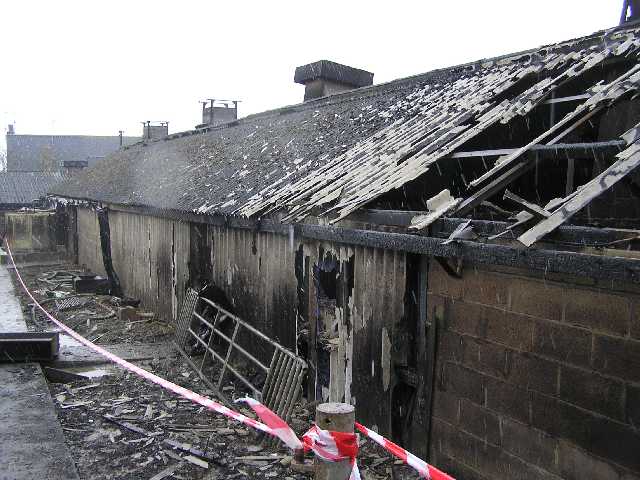 The Problems
25 sows farrow every week
  No alternative farrowing   	accommodation available
[Speaker Notes: Outside arcs  - too cold for pigs in herd
Hired in mobile farrowing house – nothing available for the size of operation
Move to nearby farm – serious disease risk
Cull sows until farrowing house repaired – creates large hole in breeding her]
The Solution
Emergency temporary repairs to existing farrowing house at a cost of £35,000; considered as ICW
Build new farrowing house
Compared the time and revenue implications for homebred replacements
Consider the health risk of bringing in inoculated replacement gilts (young female pigs)
Agreed cash settlement.  Insured decided to re-stock entire herd
ASSESSMENT – Material Damage
Building repairs		    £65,000  
50 breeding animals	£10,000
					                      £75,000
ASSESSMENT – WITH REVENUE COVER
Permanent repairs to fire damaged shed	                £65,000
	Temporary repairs to original shed (ICOW)			  £35,000
	Assessment of revenue loss							£500,000														£600,000


An extra £525,000!
Claim Scenario - Grain Dryer Fire
Relatively small grain dryer fire towards end of a wet harvest

Grain dryer repair cost  £10,500

Grain damaged in dryer £2,000 (value at time of loss)

Material damage settlement £12,500
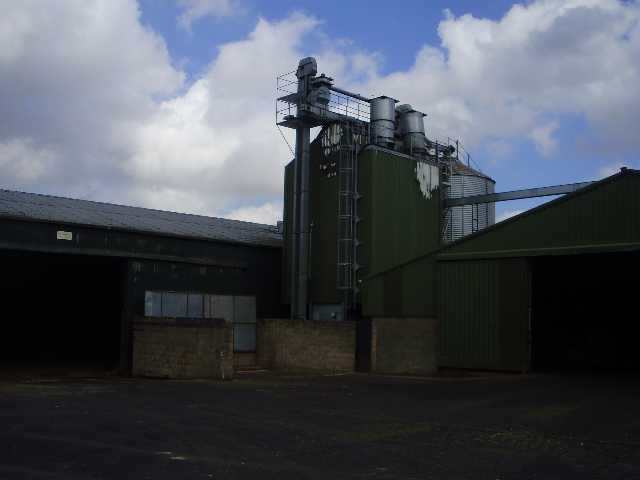 The Problems
12 week repair time for dryer
By which time 6000 tonnes of wet grain in shed or awaiting combining
Wet Grain will spoil in store if not dried adequately
No temporary dryers available
Potential revenue loss - £1,200,000
The Settlement
Dryer repairs			                                £10,500
Revenue loss 	(actual selling price)	    £2,400 
Increased drying cost		                    £120,000
						                                        £132,900

Difference		                               		£120,400
Pitfalls – What to avoid
Indemnity period is too short – 
  Consider length of indemnity  	periods. 
  Is 12, 24, 36 months sufficient?
[Speaker Notes: Discuss inputs, such as fertiliser in stock, that will be used in the following growing season, but not generate Revenue within 12 months of the loss – are these covered?]
Pitfalls – What to avoid
Inappropriate sums insured figure 
 
Ensure sum insured is set to reflect Gross Revenue not Gross Profit
Pitfalls – What to avoid
Ensure all income streams are covered
 Review business accounts
 Adjust for changes to enterprise
Pitfalls – What to avoid
Material damage cover is still needed on Breeding Livestock!
[Speaker Notes: Unsure how to set cover?]
Understand how the whole business works to see where income is achieved
Make sure all income streams are protected
[Speaker Notes: Refer to case involving burned tractor and potato planter]
05/10/2016
Farm Liability cover
[Speaker Notes: There has been a welcome trend in recent years for farmers insurances for arable and livestock enterprises to be covered on a Revenue basis.

This provides much wider and more flexible cover. If it’s set up correctly, revenue cover enables the loss adjuster to negotiate a settlement that  properly protects the policyholder’s business]
05/10/2016
Spray drift
[Speaker Notes: Field of sugar beet damaged by spray drifting from Insured’s field.  Liability attached in negligence – prima facie evidence of not adequately discharging a duty of care to neighbour.
Mention “reasonable care” – reckless disregard for consequences could result in claim being declined]
05/10/2016
Livestock Trespass
[Speaker Notes: Cattle escaped from field into neighbour’s garden.
Strict liability attaches to KEEPER of animals – Section 4 of Animals Act 1971.  In England and Wales there is no duty on a property owner to fence to keep animals out.  Saying someone else must have left a gate open is no defence!]
05/10/2016
Failure to germinate
[Speaker Notes: This is a crop of Ritz spring-sown oilseed rape, photographed in June 2009, when the crop should have been knee high.
The variety completely failed in the UK in 2009.  We acted for Products Liability insurers of a small seed company.  Many thousands of acres affected in the UK.
Liability attached under sale of Goods Act – seed not fit for purpose.  No damage though to TP property, so had to be Financial Loss Extension to cover in place.  This proved to be insufficient in the case we handled – customers’ financial losses circa £250k – cover limited to £50k]
05/10/2016
Glyphosate in seed potatoes
[Speaker Notes: Glyphosate = “Roundup” readily available chemical
We acted for the insurers of the seed grower.
Hundreds of acres affected.  Loss of yield.
Liability attached under sale of Goods Act – seed not fit for purpose.  No damage though to TP property, so had to be Financial Loss cover in place.]
05/10/2016
Environmental Impairment
[Speaker Notes: Fortunately, most Farm policies now provide cover – Explain case involving Omex fert. that escaped – no cover & £70,000 loss
Explain scenario – Very unfortunate Insured.  Power temp off to farm.  Driver of farm lorry not aware.  Attempted to fill up with diesel.  Pump didn’t work.  Nozzle returned to holster while still latched open.  Power supply restored early evening.  Pump operated and emptied diesel tank – approx. 5000 litres
Liability attached under Water Resources Act under “Polluter pays” principle. No defence to say that policyholder not negligent. Clean up cost approx. £40,000.]
05/10/2016
What about………
05/10/2016
Is this malicious damage?
Steel bar cable-tied to maize stem
[Speaker Notes: Explain about 50 acres of maize in three fields.  
Approx 30 steel bars found strapped to individual plants in two of three fields
Concern that harvesting could be dangerous to employees and equipment
Have tried to check manually – spotted about 50%
Invite discussion – has the plant actually been damaged?
If the plant has been damaged, is the whole crop maliciously damaged]
05/10/2016
Is this impact?
[Speaker Notes: Explain RH’s case involving a cow that clambered onto a roof off a bank and fell through into the house]
05/10/2016
Questions?
Thank you.